Всеукраїнський інтерактивний конкурс    “ МАН-Юніор Дослідник ”    Номінація “ Астроном-Юніор ”
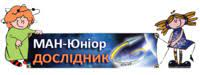 man.gov.ua
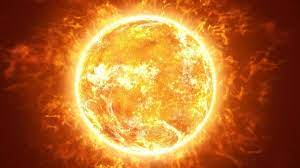 Сонячне випромінювання на Землю
Виконала: Міщенко Анастасія 
учениця 7-а класу Клавдіївського  ЗЗСО І-ІІІ ступенів 
імені Олександра Рибалка
Керівник: Міщенко Олена Олександрівна,
 учитель фізики та астрономії;
керівник гуртка МАН «Основи науково-дослідницької діяльності (фізика)»
nas.gov.ua
Олена Міщенко  та    Анастасія Міщенко
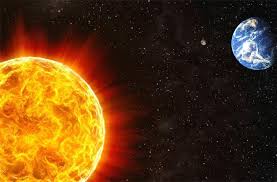 cikavo.com.ua
Сонце — центральне і наймасивніше тіло Сонячної системи. Його маса приблизно в 333 000 раз більша за масу Землі та у 750 разів перевищує масу всіх інших планет, разом узятих. 
Сонце — потужне джерело енергії, яку воно постійно випромінює в усіх ділянках спектра електромагнітних хвиль — від рентгенівських і ультрафіолетових променів до радіохвиль. Це випромінювання сильно впливає на всі тіла Сонячної системи: нагріває їх, позначається на атмосферах планет, дає світло й тепло, необхідні для життя на Землі.
Олена Міщенко  та    Анастасія Міщенко
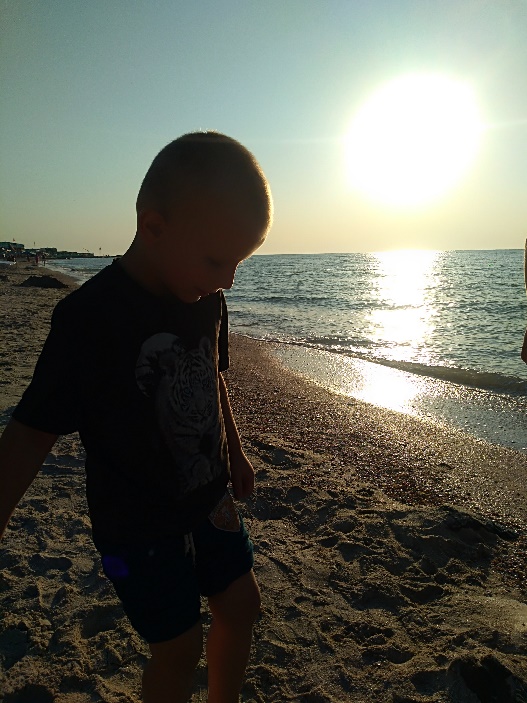 Мета:
Гіпотеза:
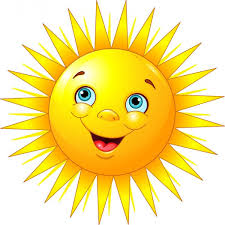 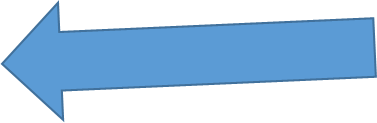 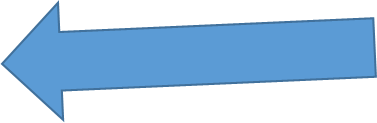 світло
тепло
Схід Сонця в Кирилівці
ua.depositphotos.com
навчитися визначати за допомогою гномона висоту Сонця над горизонтом та географічну широту свого селища; виміряти кількість сонячної енергії, яку отримує ділянка мого подвір΄я протягом години
краса
енергія
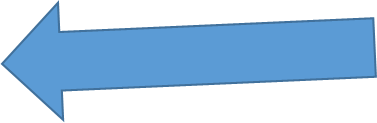 Завдання:
1)Визначити висоту Сонця над горизонтом у день весняного рівнодення та порівняти з висотою в інші дні і час, зробити висновки ;
2)визначити географічну широту моєї місцевості;
3) обчислити кількість сонячної енергії, яку отримує ділянка мого подвір'я протягом години
життя
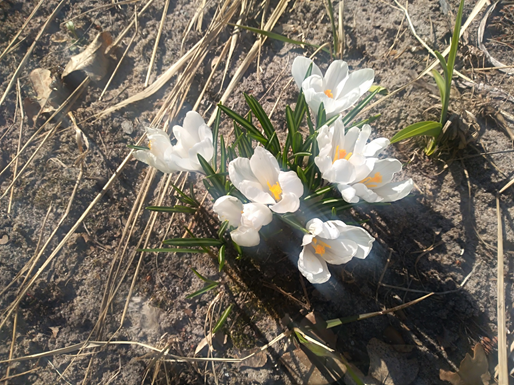 Об'єкт дослідження: Сонце
Предмет дослідження:  сонячна енергія
Олена Міщенко  та    Анастасія Міщенко
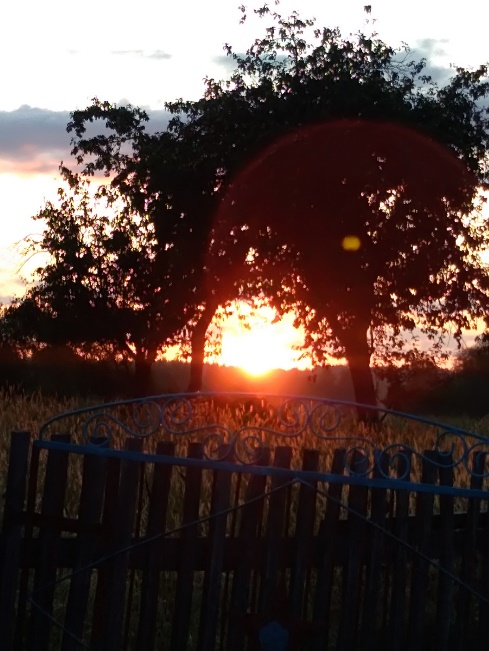 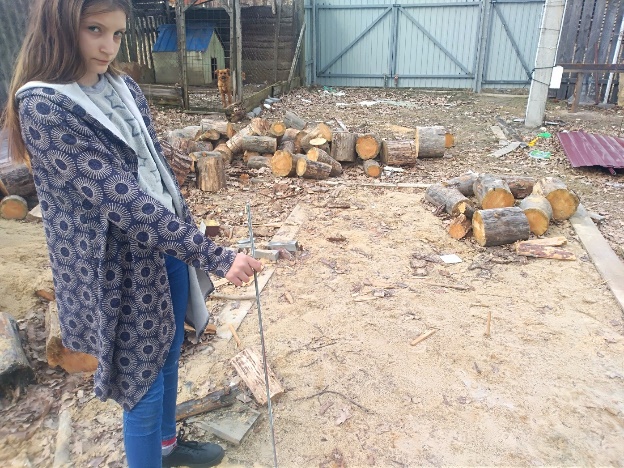 Обладнання: - палиця довжиною 1 м;- рулетка;- транспортир;- фотоапарат;- короткий астрономічний календар.
Схід Сонця
Олена Міщенко  та    Анастасія Міщенко
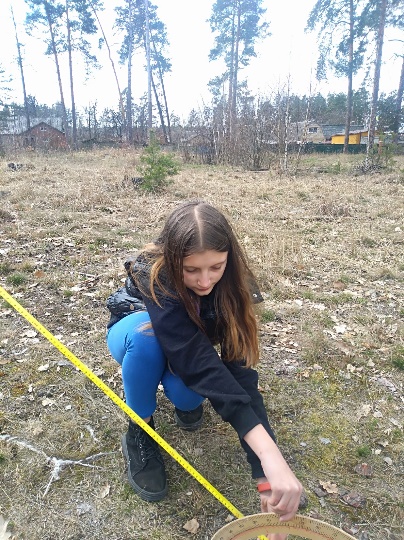 Проведення дослідження:
20 березня 2021 року в 11:37 за київським часом день весняного рівнодення
Рівнодення – це явище, коли Сонце переходить з південної півкулі небесної сфери в північну. Під час рівнодення нахил Землі (щодо Сонця) складає 0 ͦ  і тому   денні та нічні години прирівнюються. Вже наступної доби день починає збільшуватися. Ця дата вважається астрономічним початком весни. Дні стають довшими, а ночі коротшими.
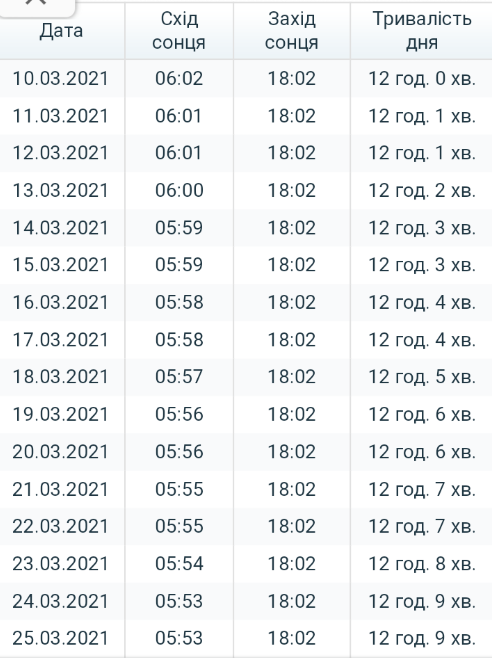 20 березня – весняне рівнодення
21 червня – літнє сонцестояння (найдовший день у році)
22 вересня – осіннє рівнодення
21 грудня зимове сонцестояння (найдовша ніч у році)
1,89 м
1м
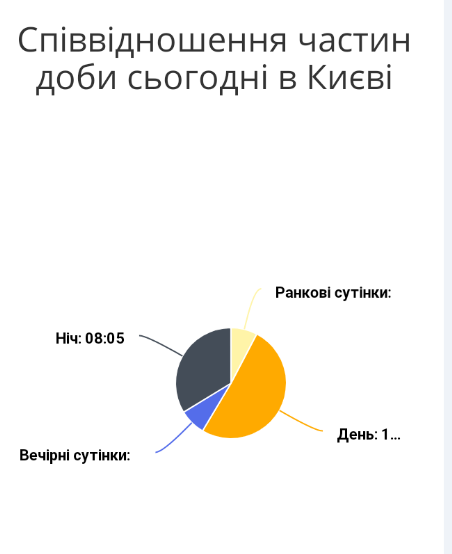 32
1,6 м
Дані виміряно 20 березня о 9:37 
h=arctg 1/1,6 = 32 ͦ
Олена Міщенко  та    Анастасія Міщенко
Проведення дослідження:
20 березня 2021 р.
11:37
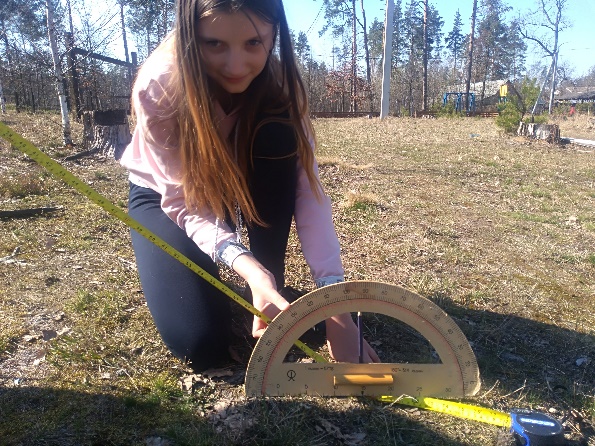 1,6 м
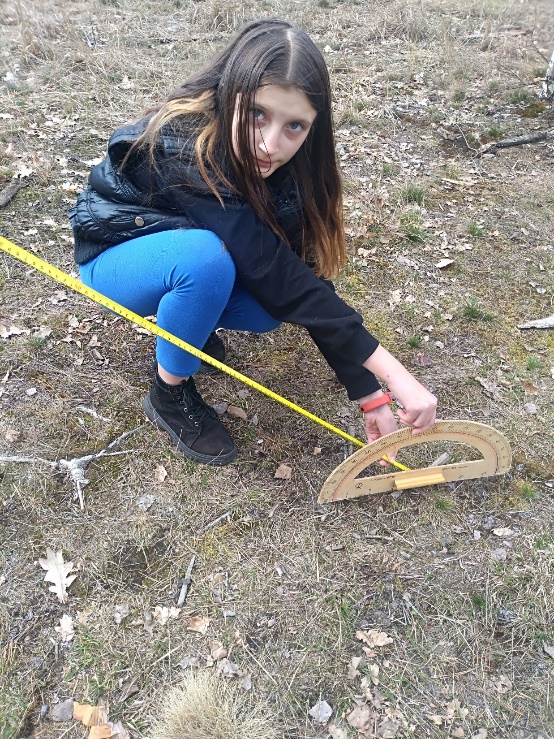 1 м
≈39 ͦ
За даними з Інтернету 20 березня 2021р об  11:37 висота Сонця над горизонтом в межах Києва становить 39,2  ͦ.
1,25 м
100% = 1,4%
Олена Міщенко  та    Анастасія Міщенко
Проведення дослідження:
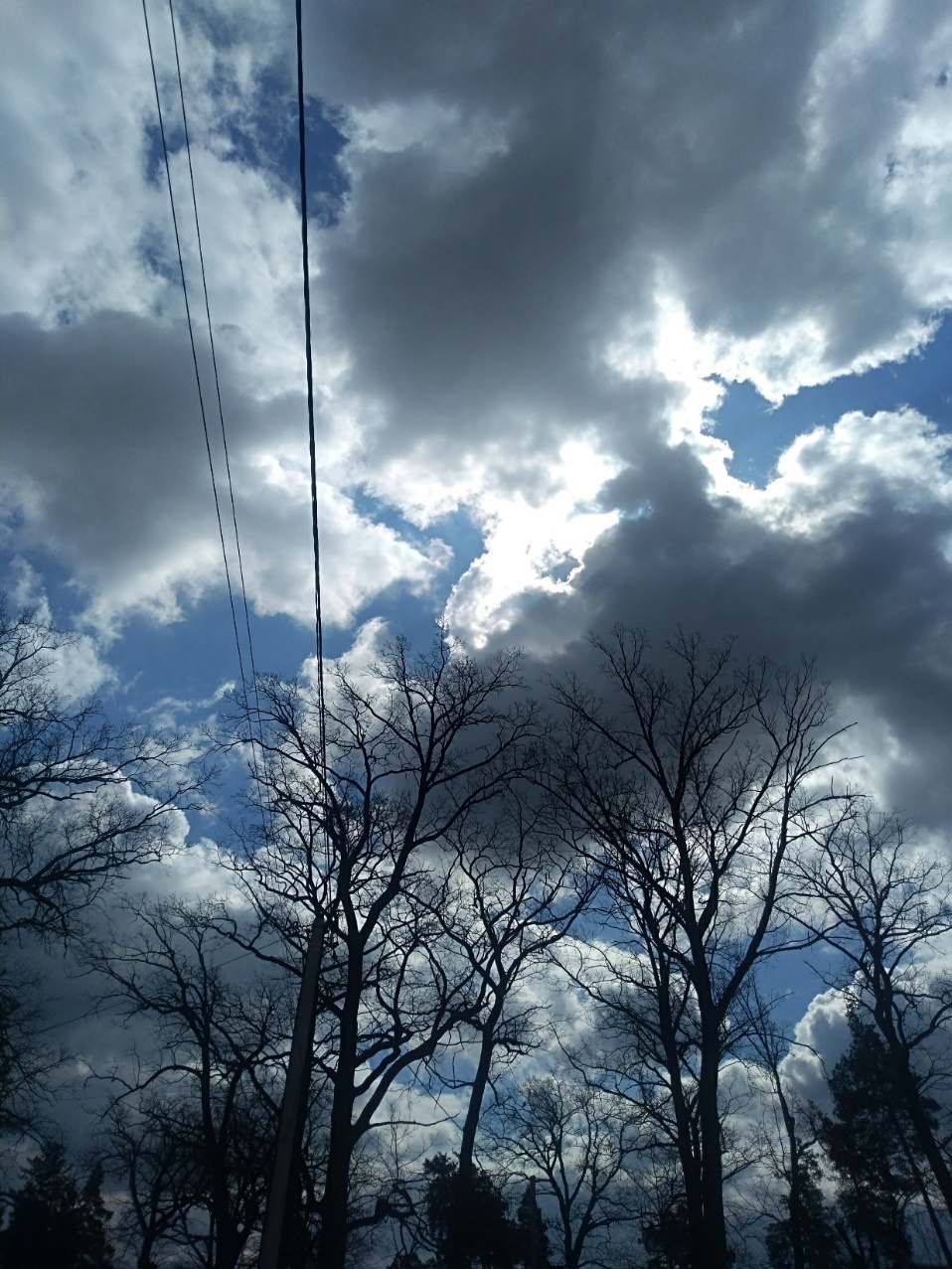 12:00
09.04.2021
Час проведення 12:10 (Сонце було за хмарою)
1м
0,99м
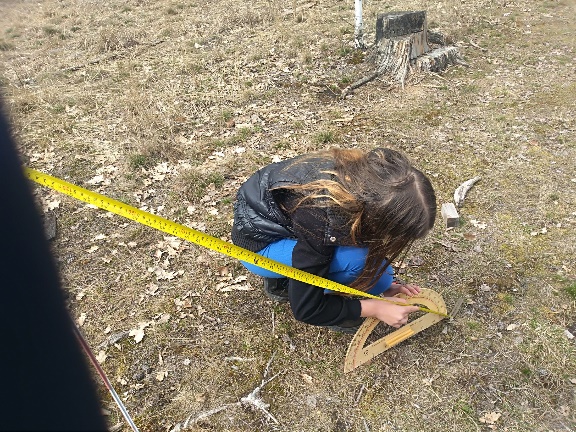 h=arctg 1/0,99 = 45,285 ͦ
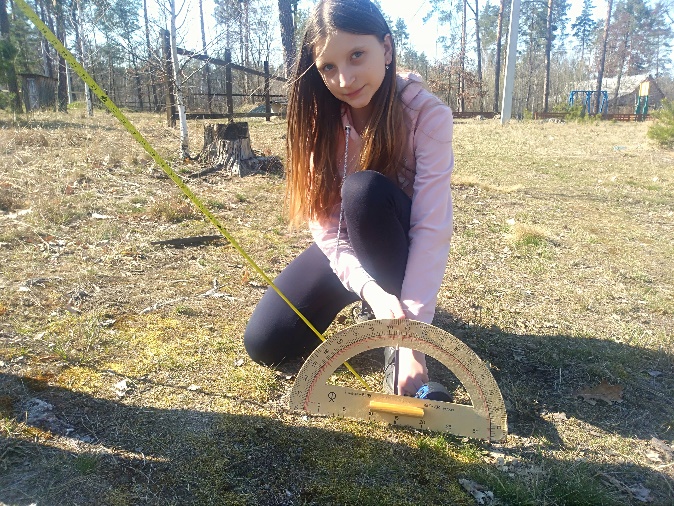 Олена Міщенко  та    Анастасія Міщенко
11 квітня
15:30
1м
1,44м
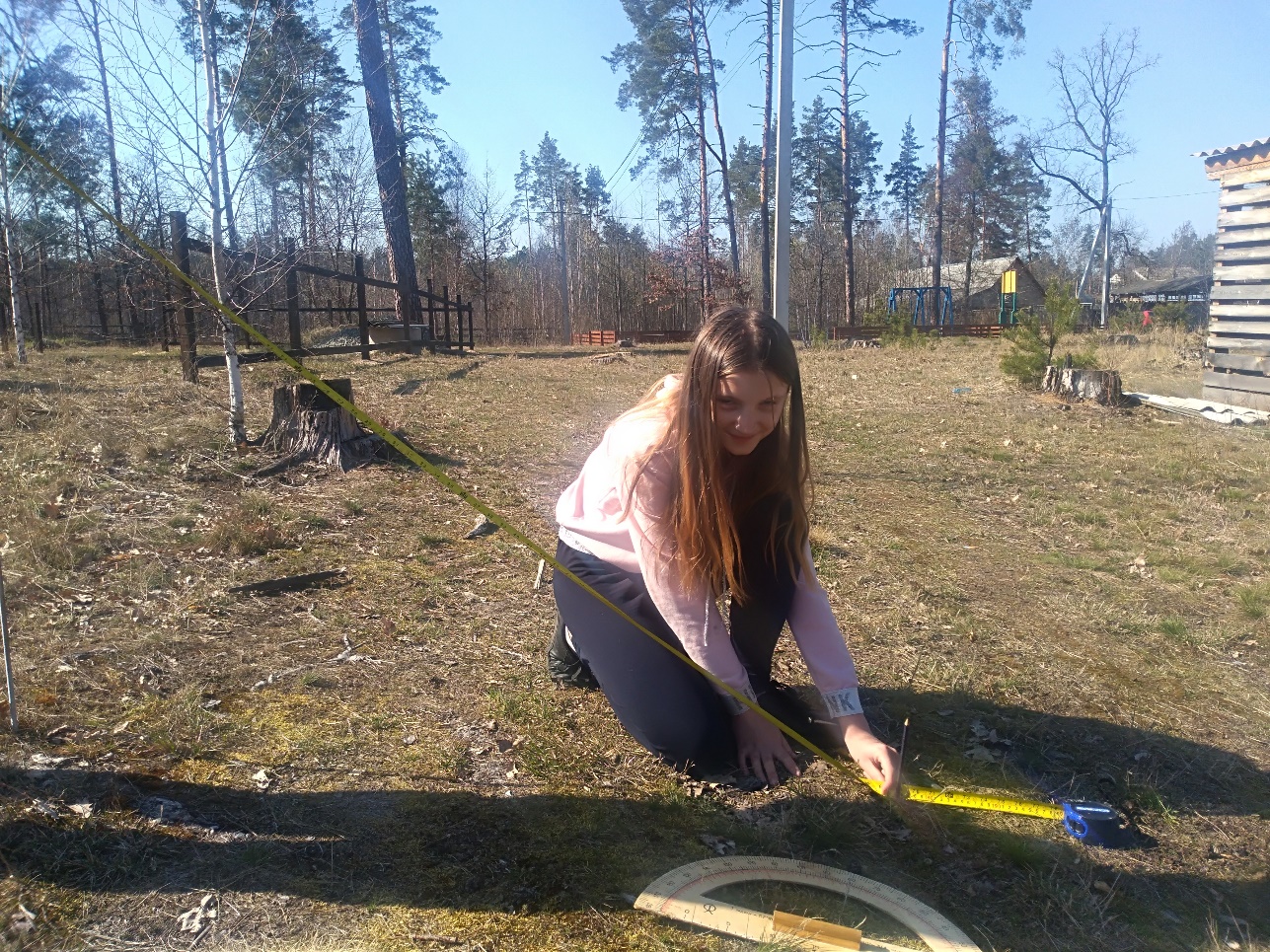 1,75м
Олена Міщенко  та    Анастасія Міщенко
Проведення дослідження:
Знаючи формулу географічної широти обрахуємо широту місця проведення нашого дослідження (селище Клавдієво-Тарасове Київська область) 
ϕ= 90 ͦ - h ± δ, де  δ- схилення Сонця (дані беруться з астрономічного календаря (Схилення 00 ͦ 06 ΄ 57,4 ΄΄))
ϕ= 90 ͦ - h ± δ= 90 ͦ - 38,66 ͦ ± 00 ͦ 06 ΄ 57,4 ΄΄=51,34 ͦ ± 00 ͦ 06 ΄ 57,4 ΄΄
ϕ= 90 ͦ - h ± δ= 90 ͦ - 39,2  ͦ ± 00 ͦ 06 ΄ 57,4 ΄΄ = 50,8 ͦ ± 00 ͦ 06 ΄ 57,4 ΄΄



Координати Клавдієво-Тарасове:         50°34′57″ пн. ш. 30°00′19″ сх. д.
Олена Міщенко  та    Анастасія Міщенко
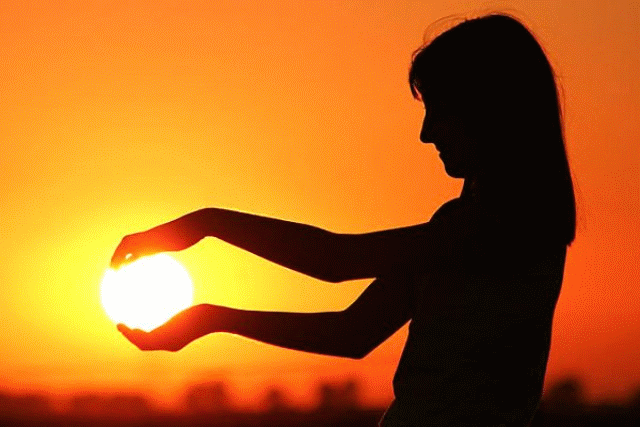 Проведення дослідження:
Визначимо скільки енергії за годину отримує моє подвір'я площею 1000 м 2 :
E = qtS cos h – формула для визначення енергії, яку отримує поверхня Землі від Сонця (q = 1,4 кВт/м2  -сонячна стала)
Е = 1,4 · 103 Вт/м2 ·3600 с ·1000 м 2 cos 38,66 ͦ=           5 040 ·106 ·0,78 =  3 931,2 ·106 Дж
Олена Міщенко  та    Анастасія Міщенко
Основне дослідження проводилося на момент весняного рівнодення, спостереження в інші дні і час проводилися для формулювання висновку про висоту Сонця над горизонтом у різний час доби і утворення тіні.
Олена Міщенко  та    Анастасія Міщенко
Висновки:
В результаті роботи навчилися визначати за допомогою гномона висоту Сонця над горизонтом та географічну широту свого селища; виміряли кількість сонячної енергії, яку отримує ділянка мого подвір΄я протягом години. Зʼясували, що від висоти Сонця над горизонтом в різні пори року залежать температура повітря і тривалість дня.
Переконалися, що від  сходу Сонця до полудня довжина тіні гномона зменшується, а кут   збільшується. Від полудня до заходу Сонця довжина тіні гномона збільшується, а кут зменшується. Опівдні тіні від предметів найкоротші, а Сонце піднімалося найвище.
Олена Міщенко  та    Анастасія Міщенко
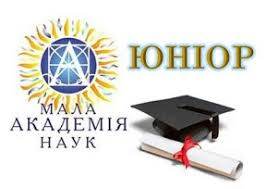 Джерела
Астрономія: 11 кл.: підручник для загальноосвіт. Навч.закл.: рівень стандарту, академічний рівень/ М.П. Пришляк; за заг.ред. Я.С. Яцківа. – Х.: Вид-во «Ранок», 2011.
https://uk.wikipedia.org/wiki/%D0%A1%D0%BE%D0%BD%D1%86%D0%B5
kids-center.com.ua 
nas.gov.ua
ua.depositphotos.com
Олена Міщенко  та    Анастасія Міщенко